Figure 4. Topography of color-biased regions in VP and V4v, from the flattened ventromedial bank of the ...
Cereb Cortex, Volume 14, Issue 4, April 2004, Pages 353–363, https://doi.org/10.1093/cercor/bhh001
The content of this slide may be subject to copyright: please see the slide notes for details.
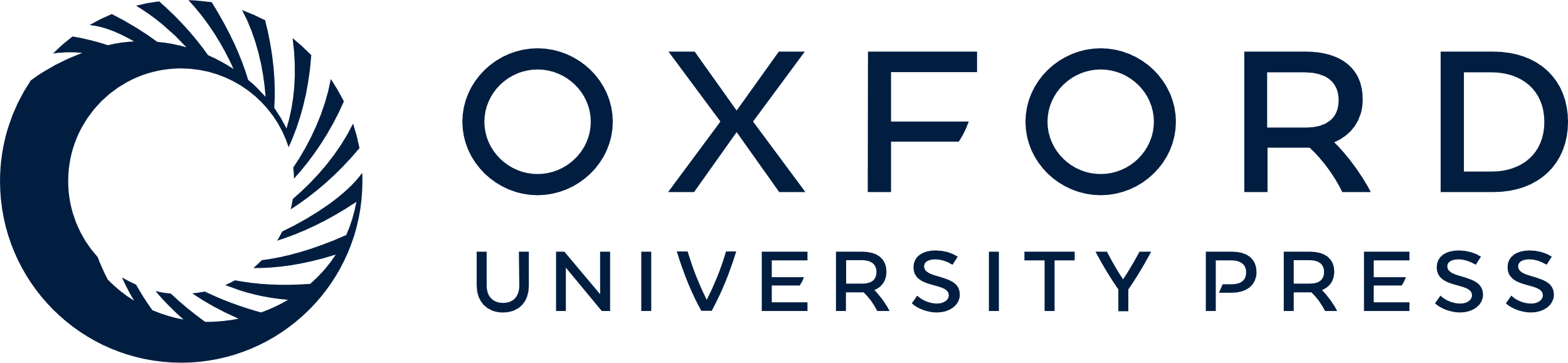 [Speaker Notes: Figure 4. Topography of color-biased regions in VP and V4v, from the flattened ventromedial bank of the inferior occipital sulcus. (A) illustrates the approximate anatomical location of the tissue shown in (B–F) (ls = lunate sulcus; ios = inferior occipital sulcus), from a macaque used in a different study. The operculum (V1 + V2) was removed in the rightmost image. (B) and (C) show autoradiographs from the color-varying and luminance-varying conditions (respectively), from (orientation-specific) experiment 2. (D) is the subtraction image of (B) minus (C). Visual area borders (V2, VP, V4v) are indicated in dashed green lines. (E) is a statistical map of t values for color-biased regions (yellow > red); the luminance bias is not color-coded here. (F) shows the cytochrome oxidase stain from the same tissue. Some of the dark patches of CO staining in VP and V4v are color-biased (green arrows, E and F). (G–K) are from a different experiment (no. 3) in which the stimulus was presented at systematically varied (‘all’) orientations. Except for the corresponding lack of orientation columns in the raw autoradiographs (cf. B and C, G and H), the overall color-luminance differences are equivalent in the two cases.


Unless provided in the caption above, the following copyright applies to the content of this slide:]